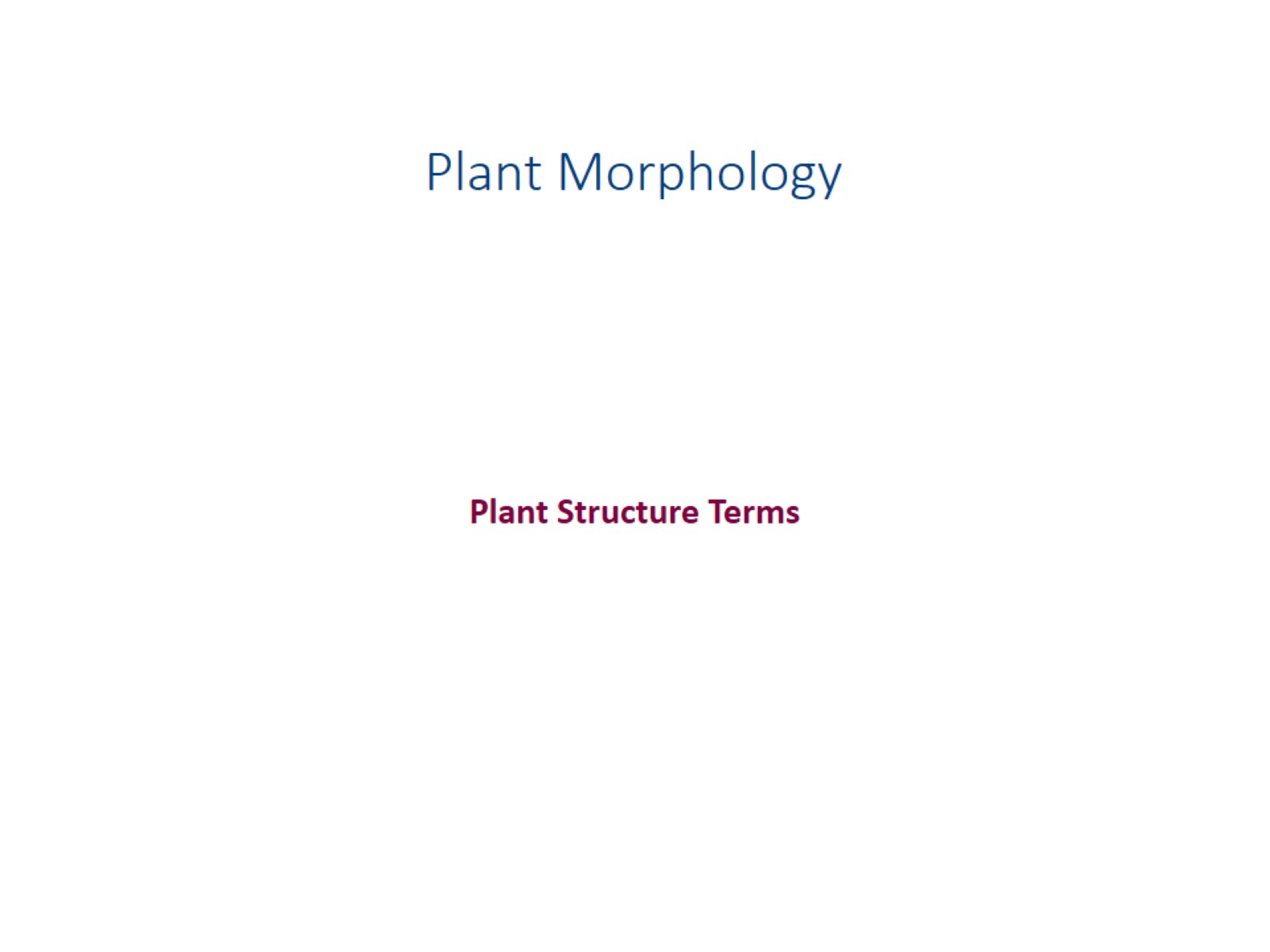 Plant Morphology
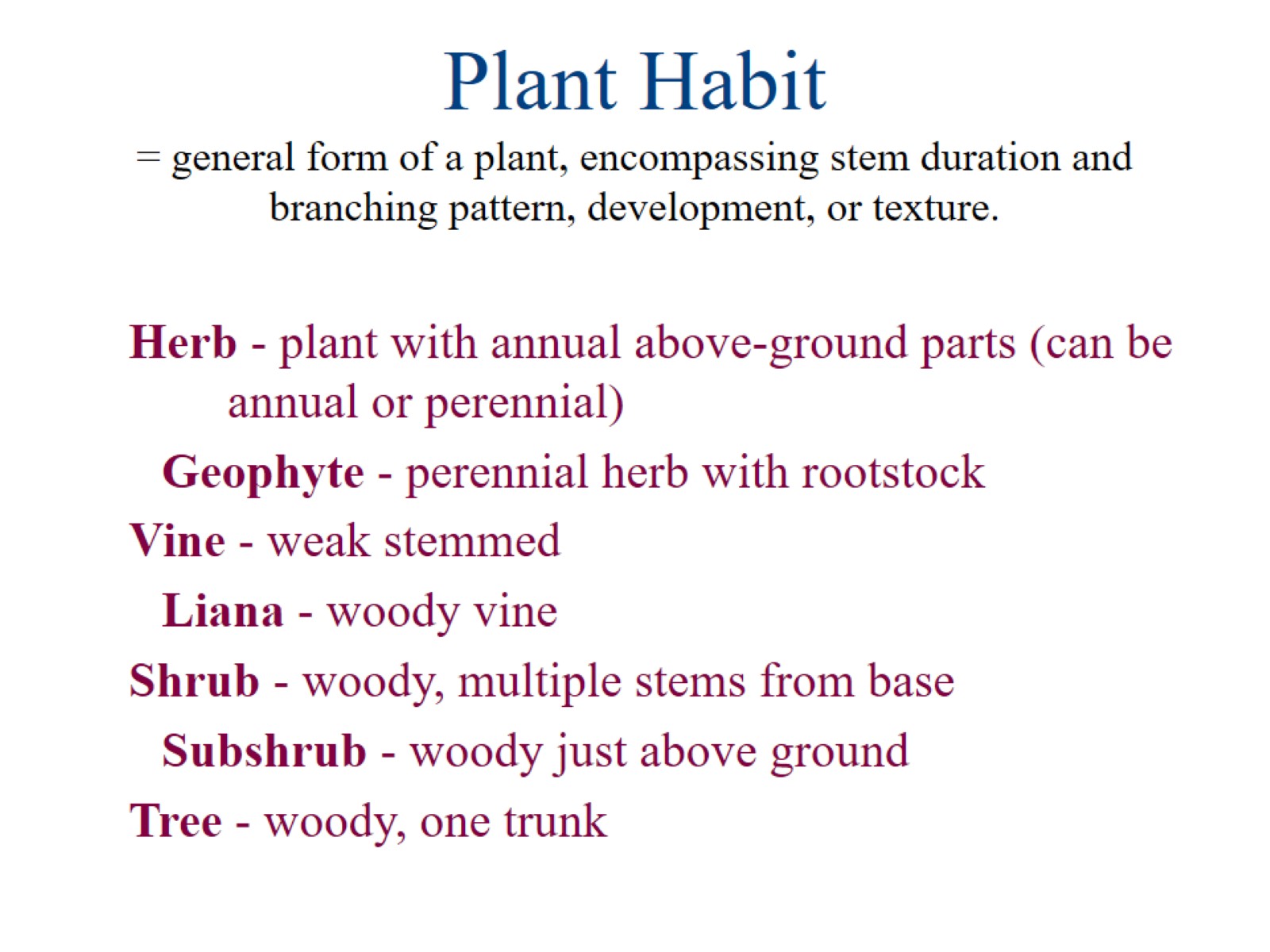 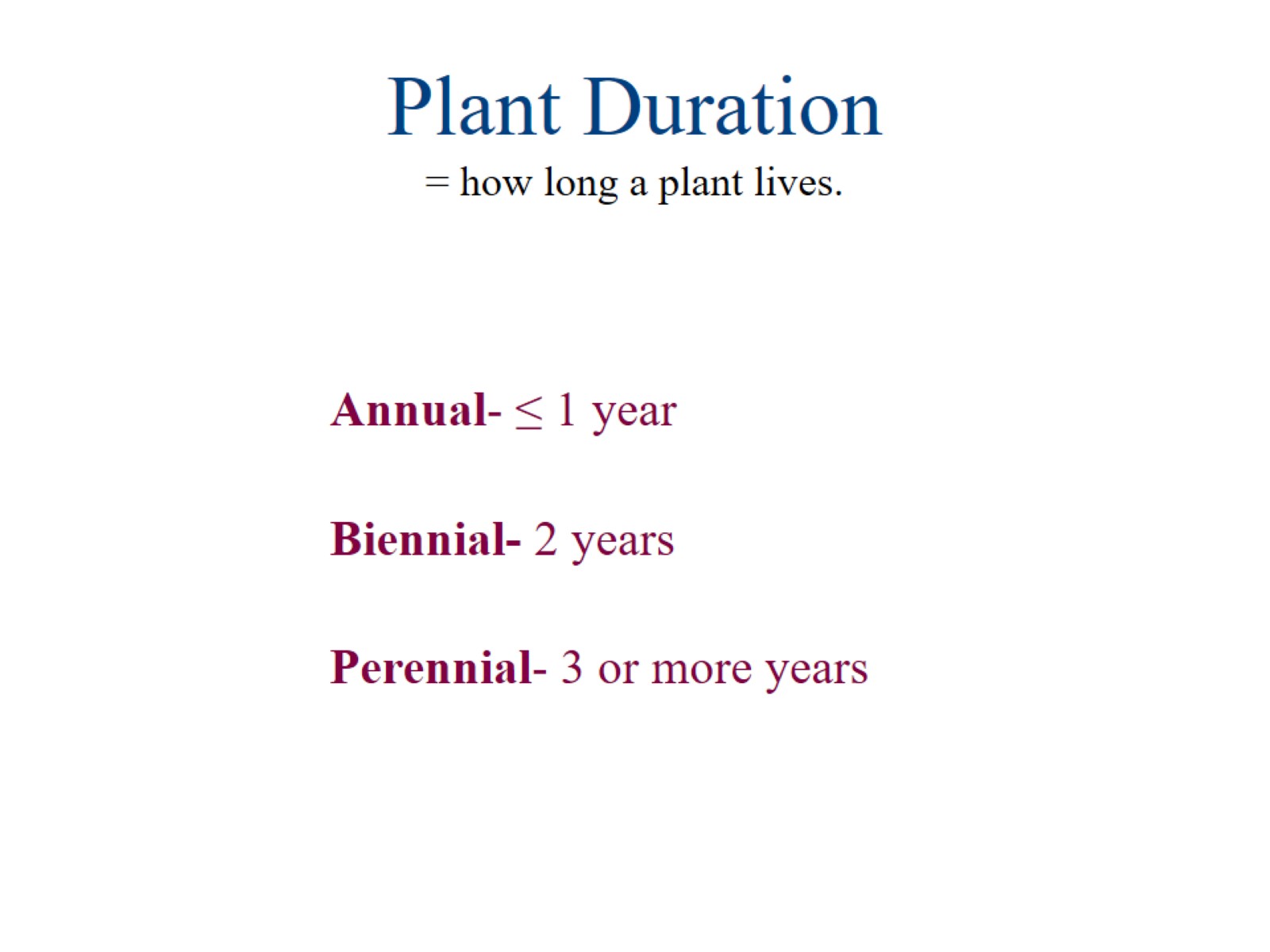 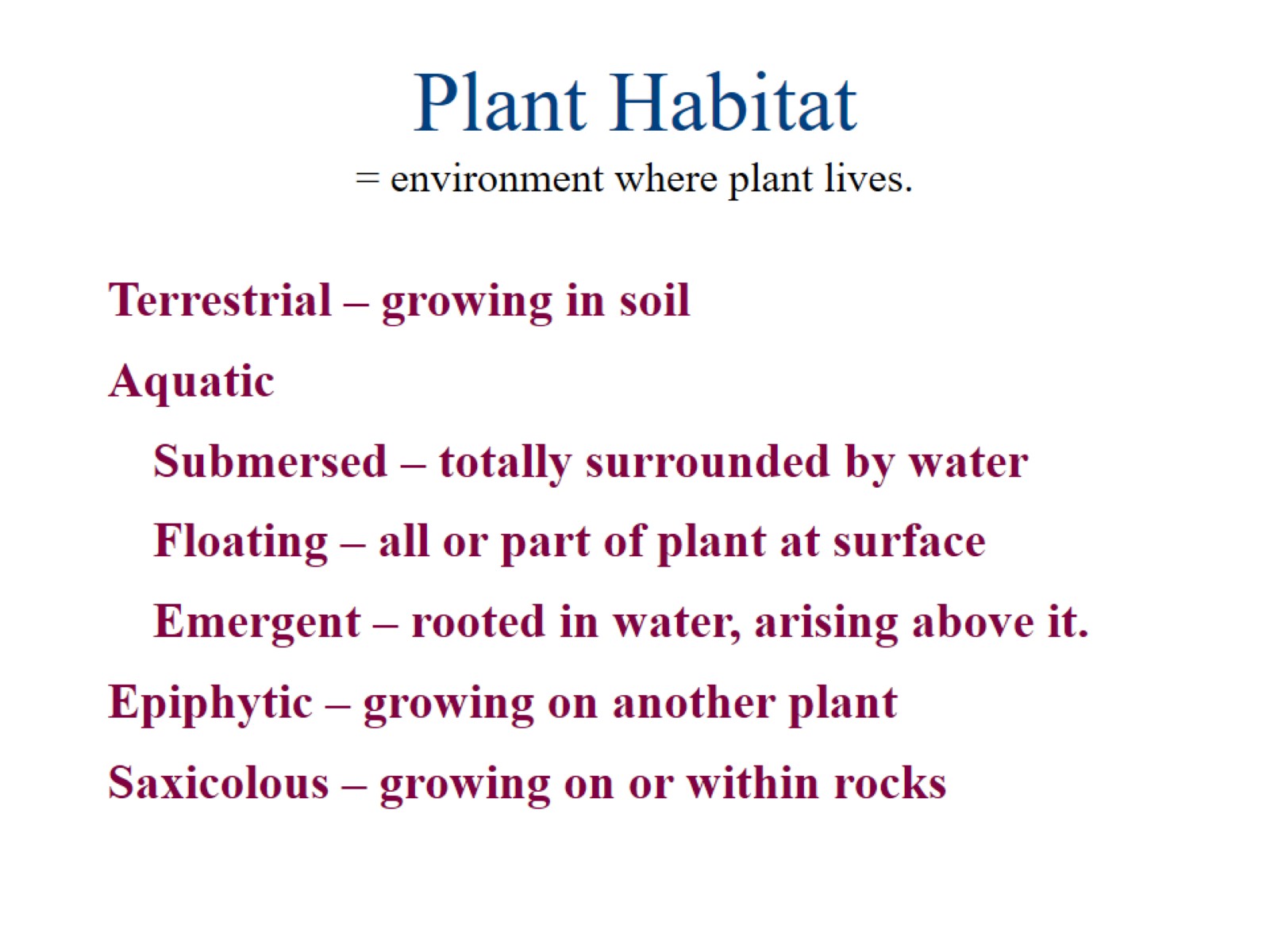 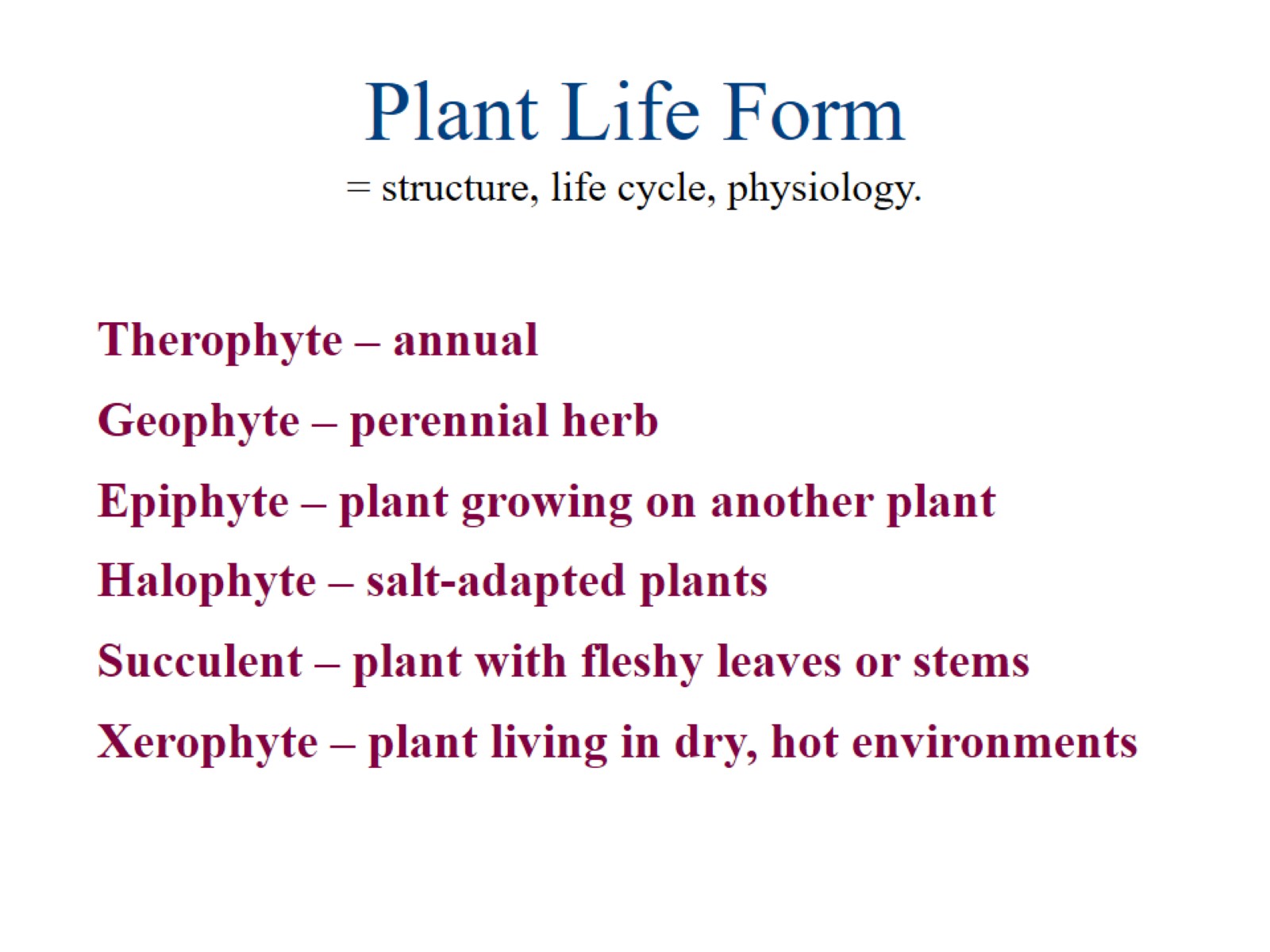 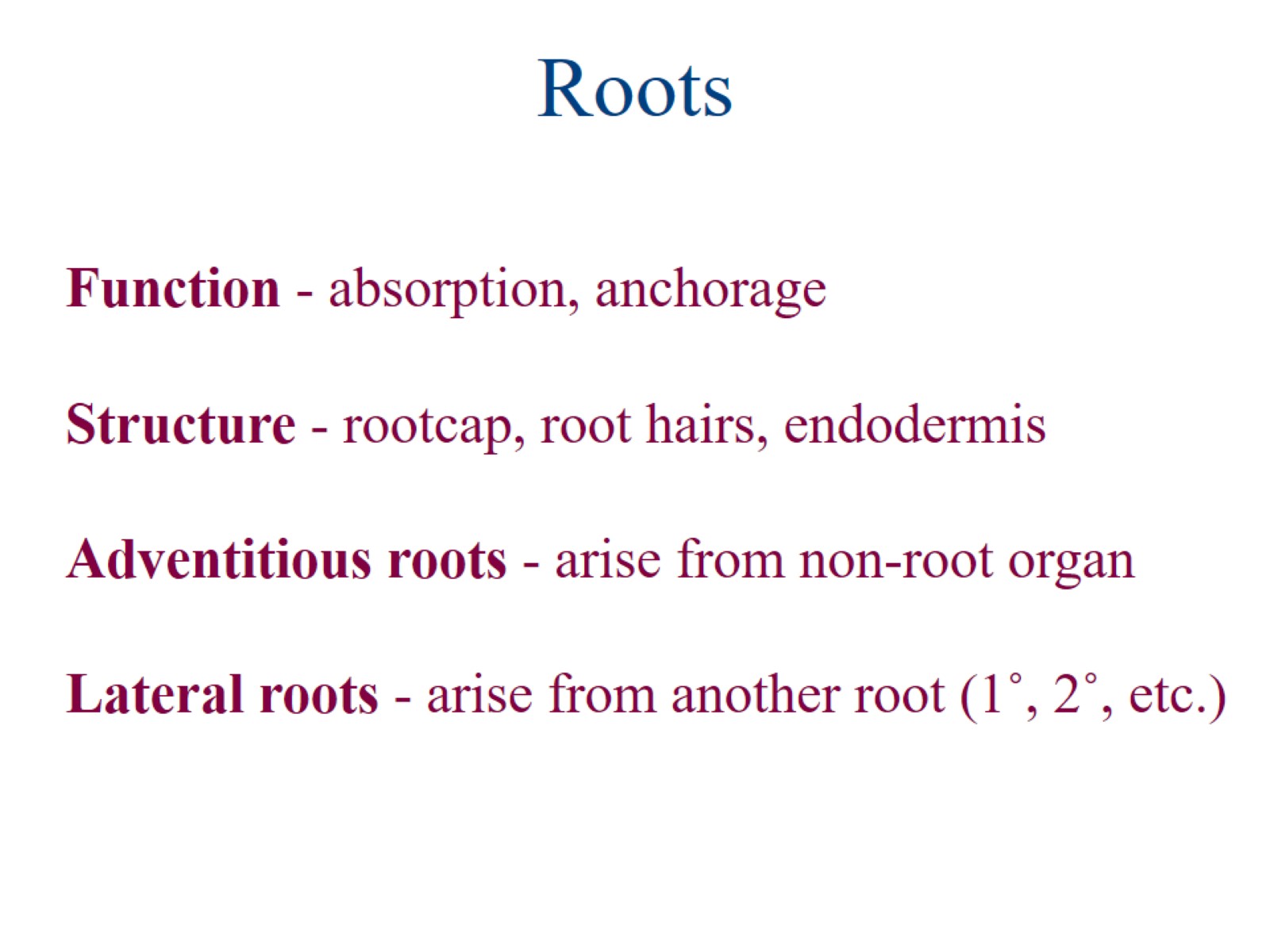 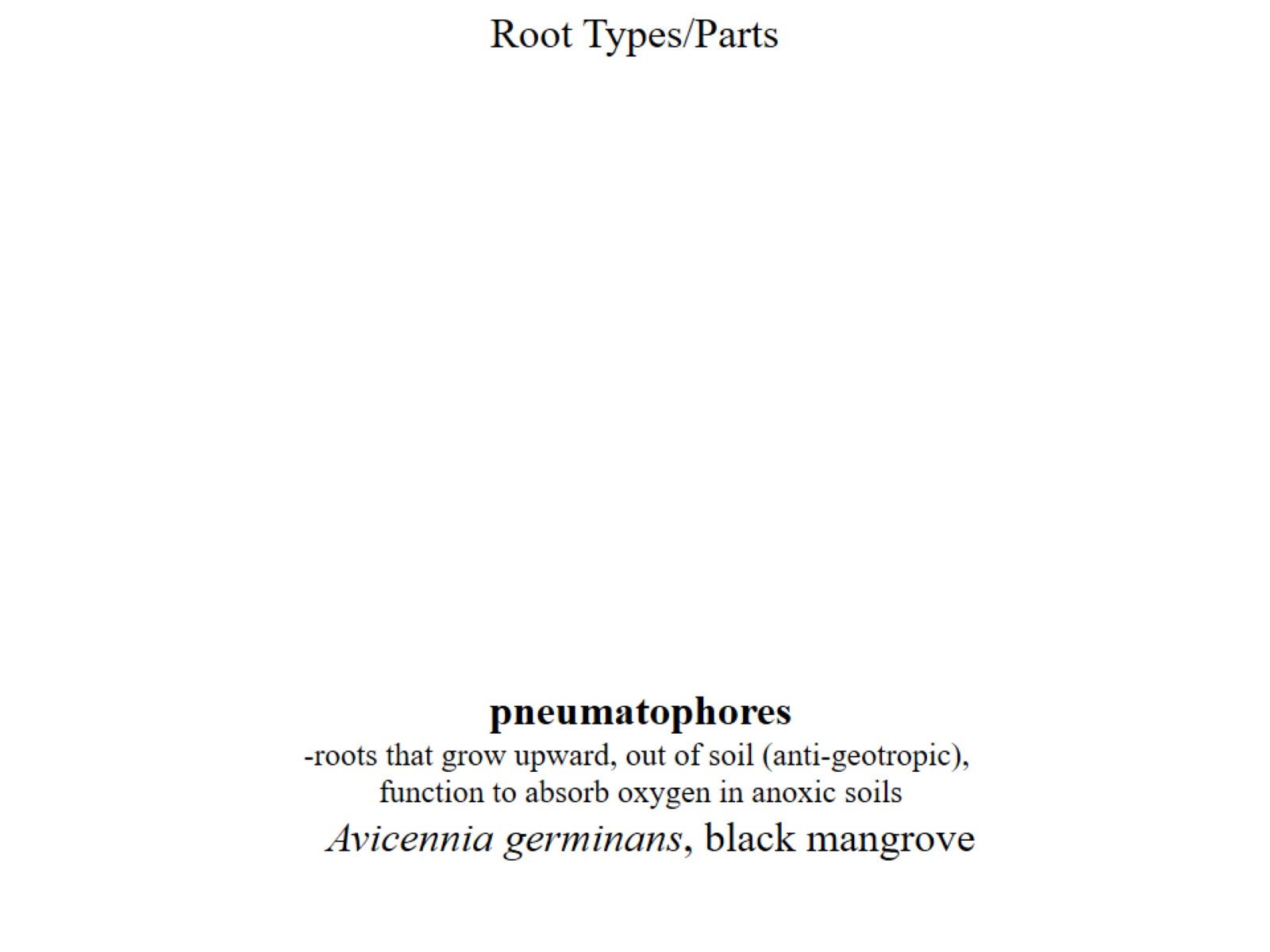 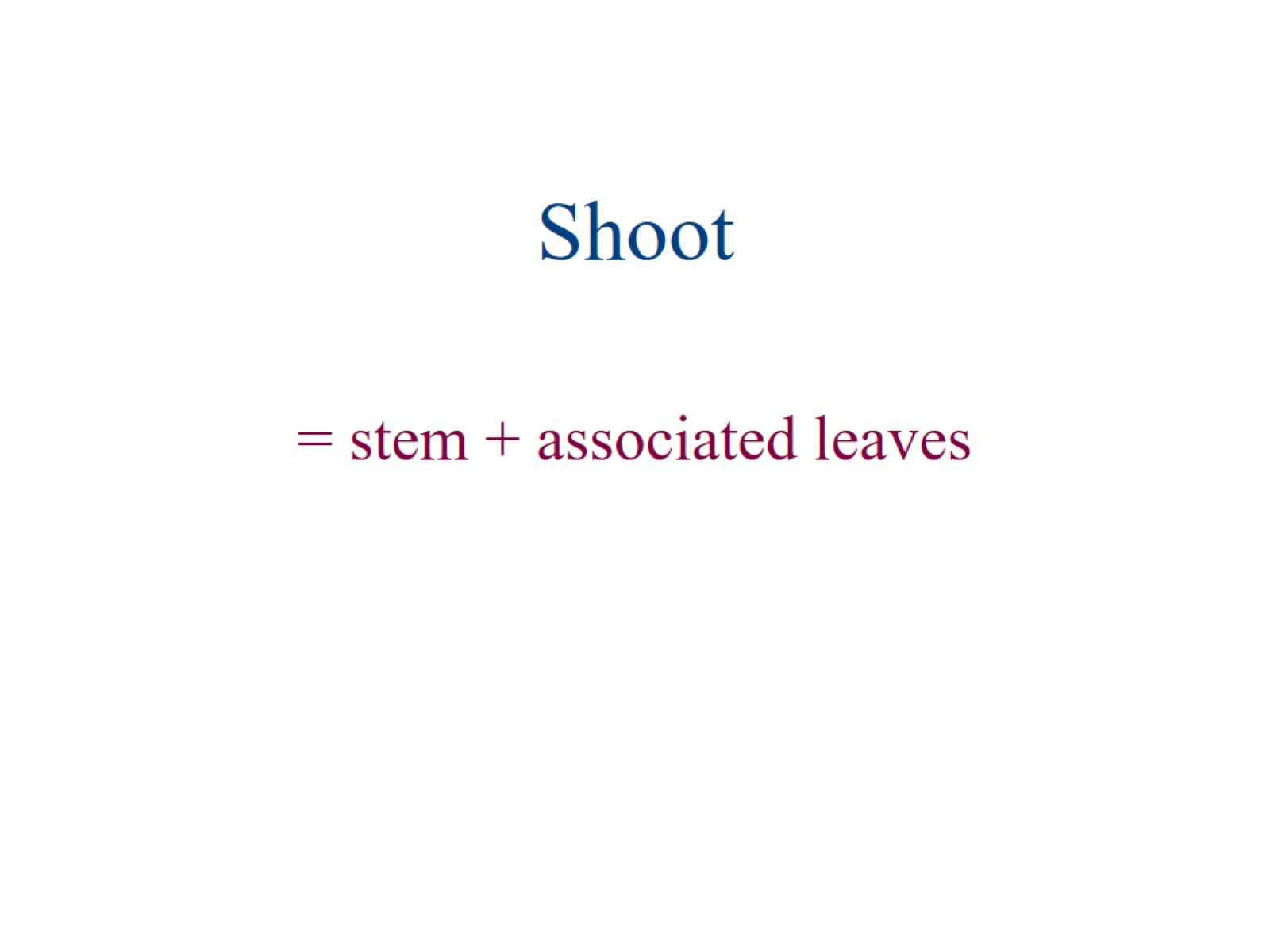 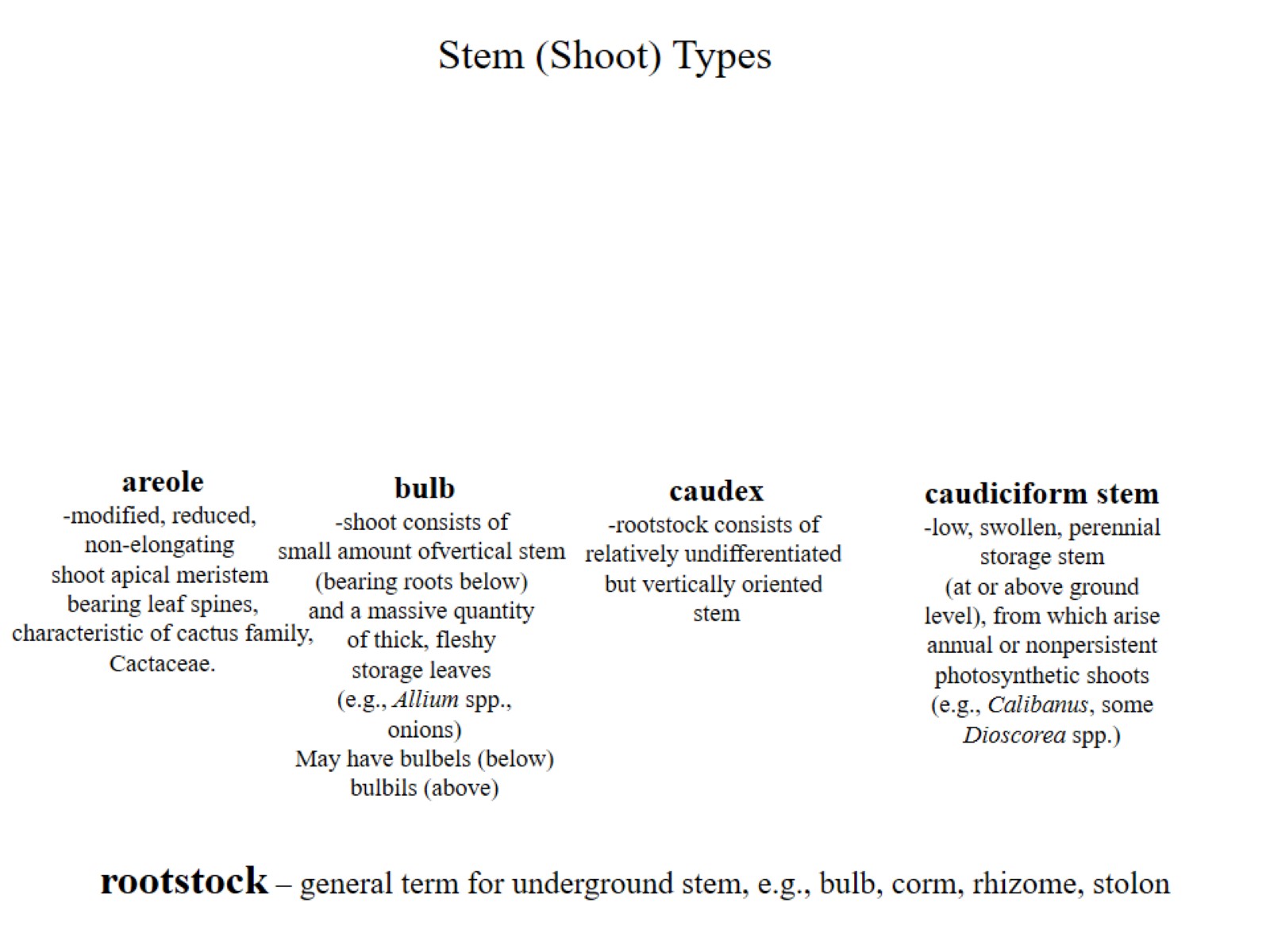 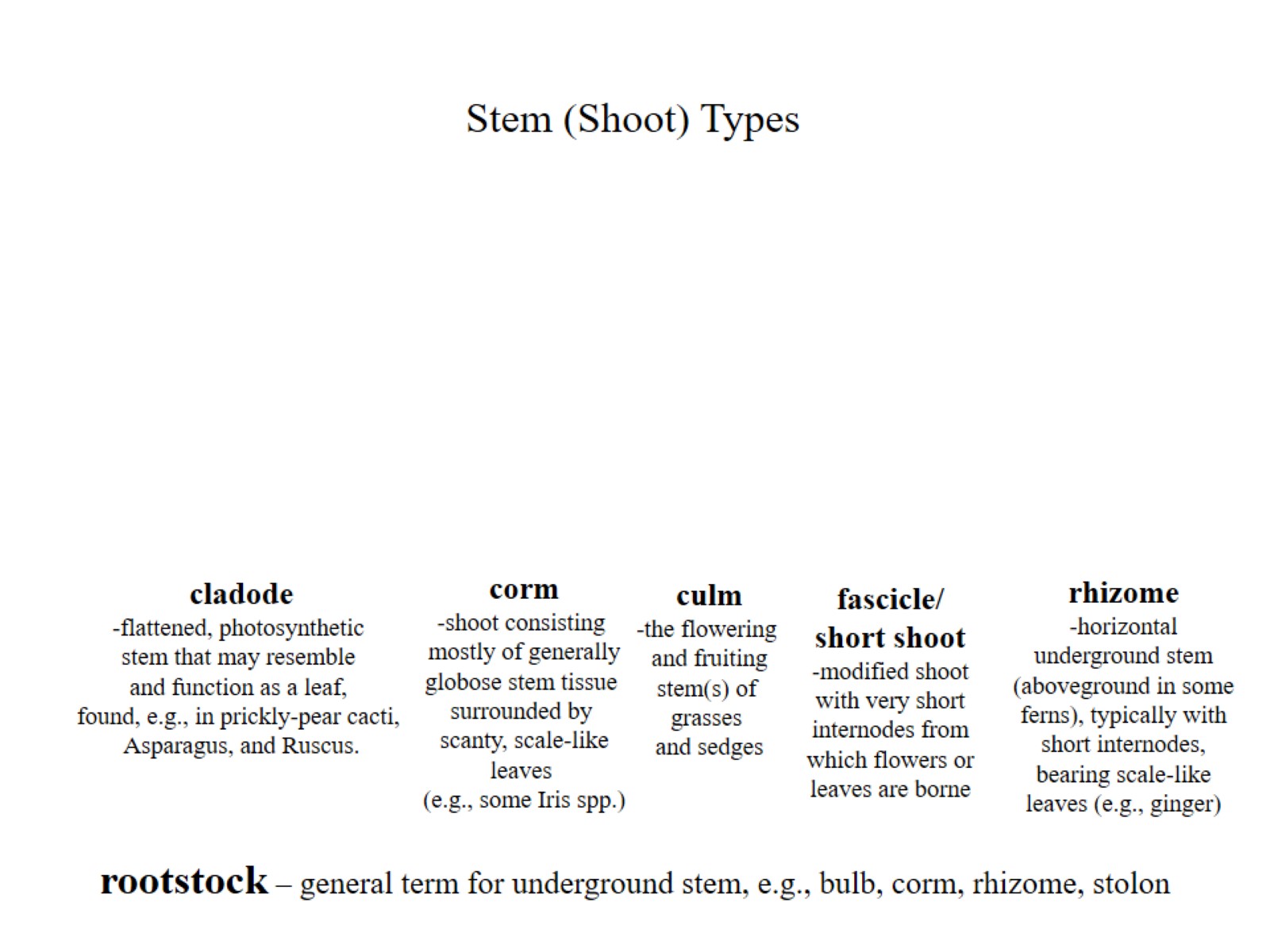 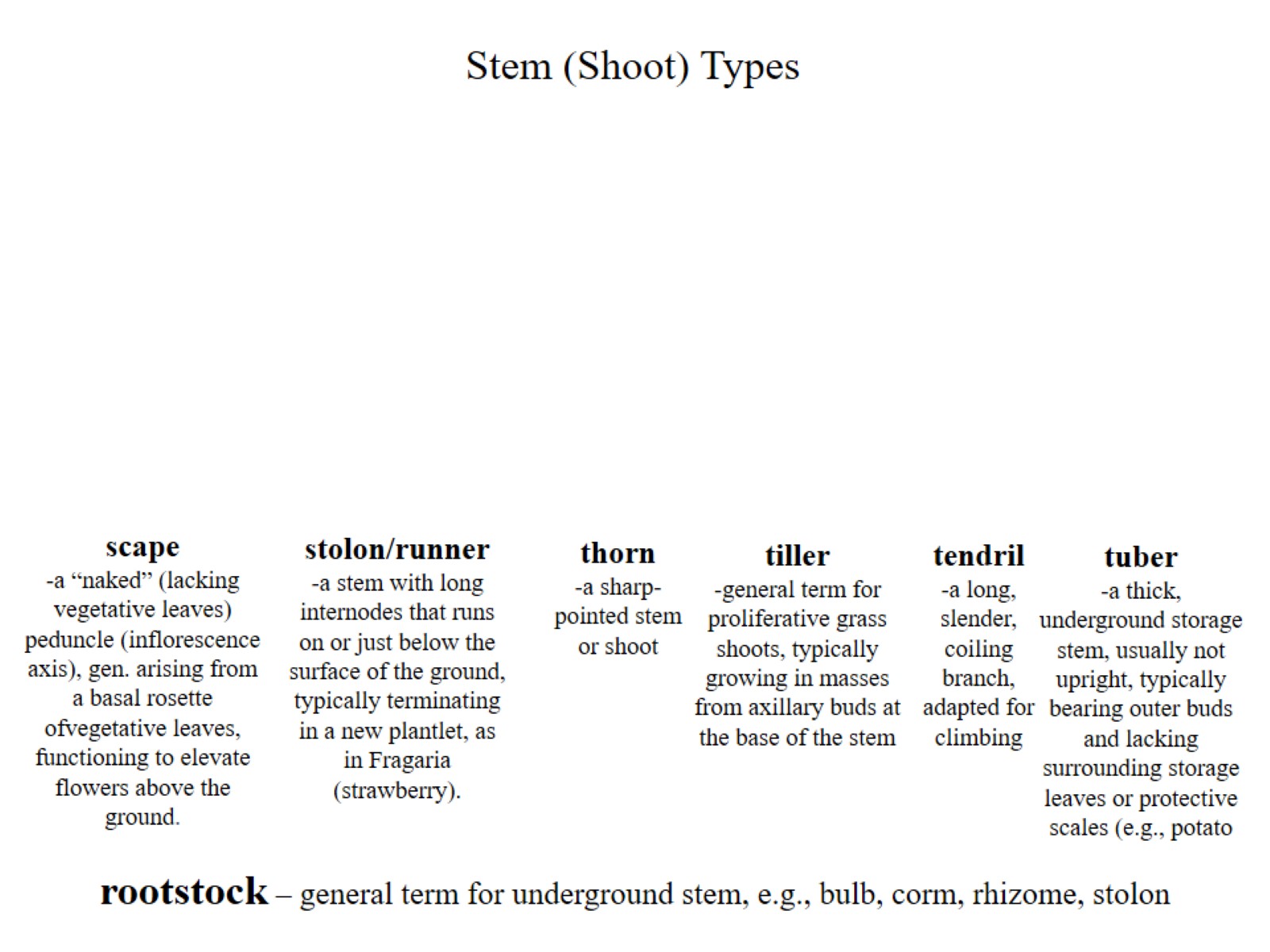 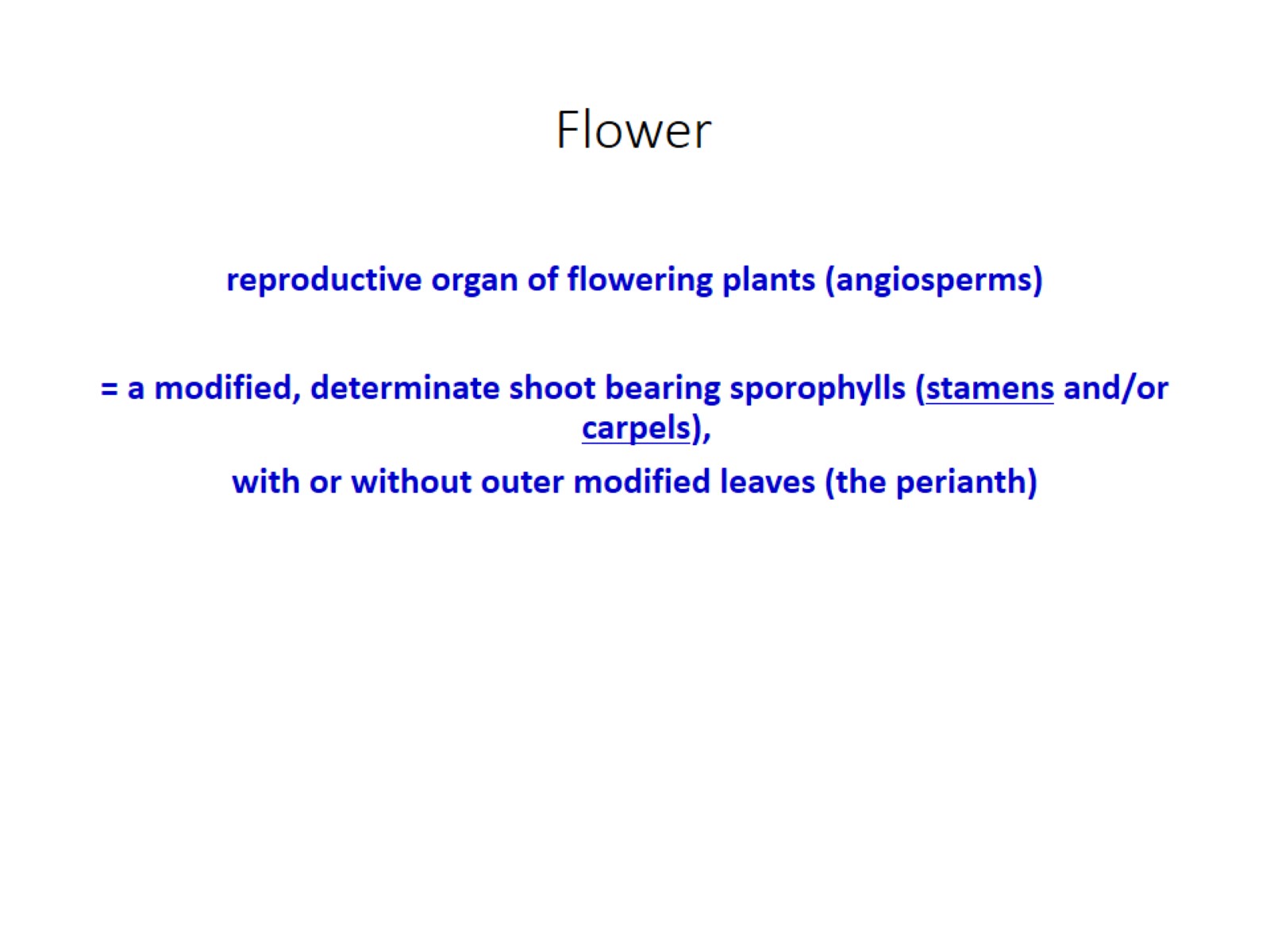 Flower